건설기계·부품 인력양성 공지
Ⅰ. 인력양성 사업단 사업개요
Ⅱ. 방학 중 특강 과제물 제출 안내
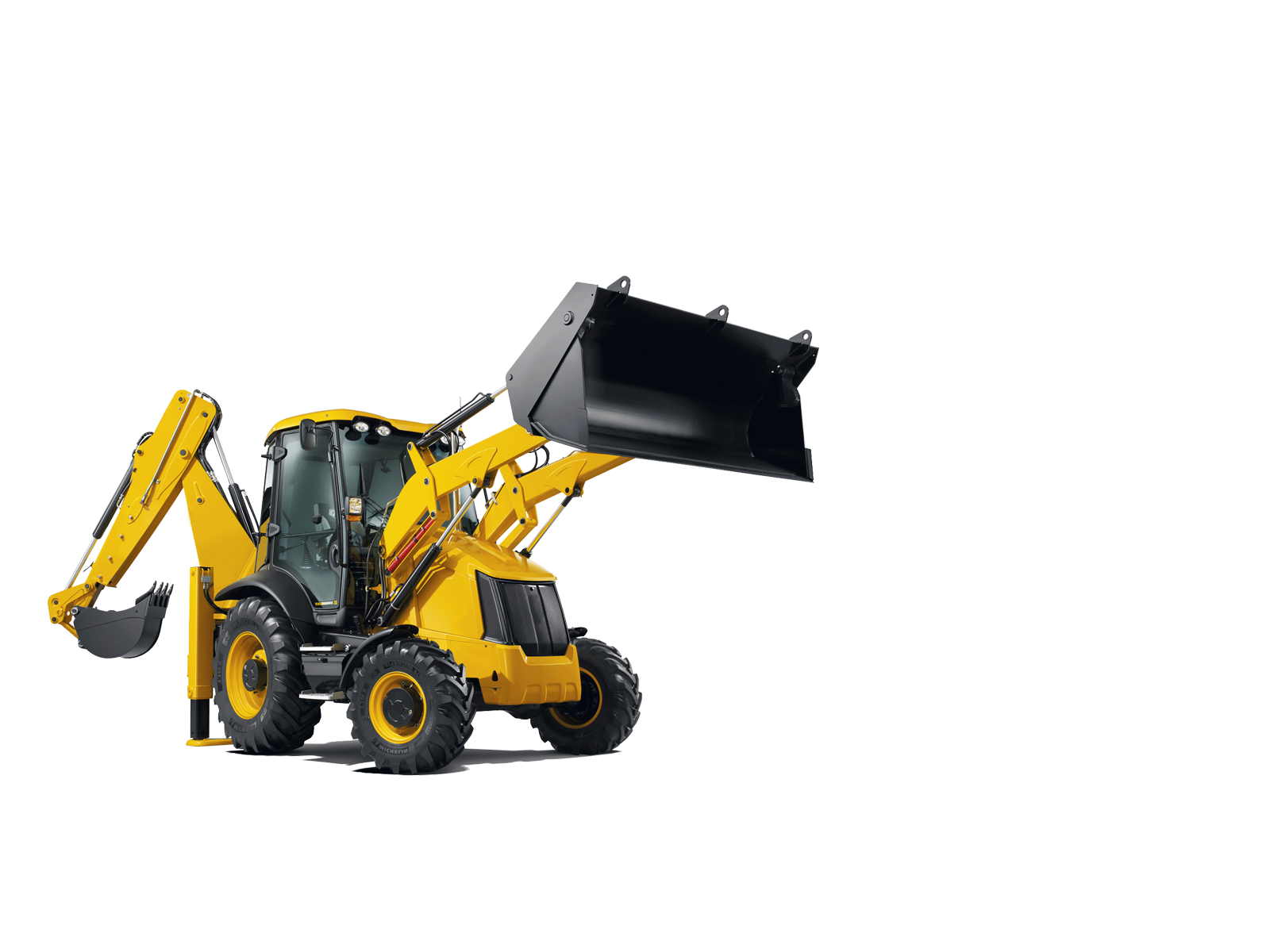 1. CATIA
2. Hyperworks
Ⅲ. 각 전공대표 선출
IV. 기타 안내
2013.9.16
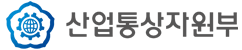 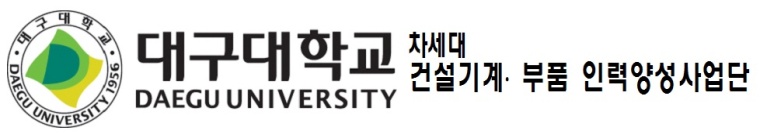 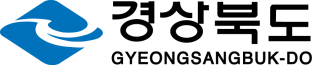 Ⅰ. 인력양성 사업단 사업개요
특성화 트랙 운영
산학연계 및 취업촉진 활동
건설기계·부품 정규교육 실시
건설기계·부품 트랙 대상자
현장실습
건설기계개론 등 3개 강좌
 기계/자동차 설계프로젝트(1)(2) 2개 강좌
- 국내현장실습 1개 강좌
대구대학교 기계·자동차공학부 3·4학년
 정규 트랙 운영 (17학점)
건설기계·부품기업 전일제파견 실습(정규교과)
 지도사원의 지도하에 설계·생산 실습
특성화 특별교육 실시
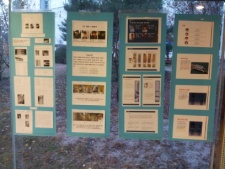 취업연계 활동
Capstone Design (종합설계)
CAD/CAM/CAE 등 IT융합 설계교육
 제어/자동화 등 부품설계교육
- 건설기계·부품 성능분석 교육
건설기계·부품 기업과의 교류회, 취업박람회 실시
 직행 취업연계
건설기계·부품 전공지식을 바탕으로
  팀 단위 설계, 가공, 제작활동 수행
 건설기계 ·부품 관련 산업 애로기술 도출 및 
  전문가 연계 해결
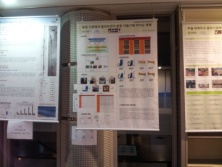 건설기계부품 전문가 기초소양 교육
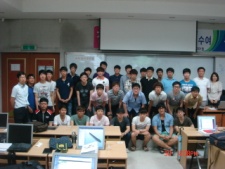 전시회, 기업체 견학
 경진대회, 발표회 실시
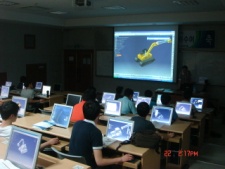 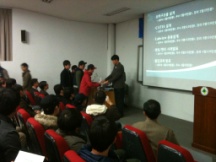 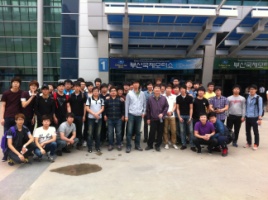 Tel. 053)850-4763  Fax 053)850-4768
E-mail  33319@daegu.ac.kr
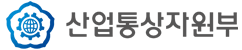 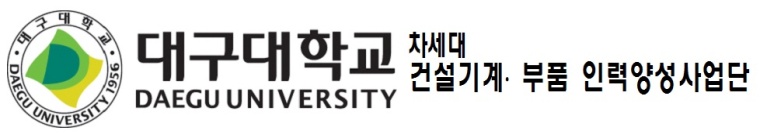 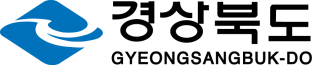 Ⅱ. 방학 중 특강 과제물 제출 안내
1. CATIA
⑴ 과제물
⑵ 과제물 제출기한
⑶ 과제물 제출방법
⑷ 과제물 하는 방법
Tutorial A~D 따라 하기 
 모든 과제는 교재에 수록되어 있음.
2013.09.27(금) 까지
폴더 생성하여 제출 요망. (폴더명 “학번_이름”) 
 하위 폴더 ‘Tutorial ’폴더,‘CATIA Ex’폴더 구분 요망.
‘Tutorial’ 폴더의 경우,  Tutorial A,B,C,D 폴더로 구분 할 것.
 다 한 njd1308@hotmail.com 으로  메일 발송 바람. (메일 제목은“ CATIA 학번_이름”으로 할 것.)
첨부파일 중 ‘ Tutorial base file’폴더는 Tutorial 과제 중 필요한 파일 임.   
 CATIA 과제는 첨부파일 중 ‘ CATIA 과제’ppt 참조 할 것.
 첨부파일은 웹하드 및 학과홈페이지에 오늘(2013.09.16)중으로 게시할 예정.
 idisk.daegu.ac.kr/main/login.php, ID:15005, PASS:aimcad, “건설기계특강과제”폴더
⑸ 유의사항
기존에 제출했던 학생 중 만일 위의 제출방법에 따라 제출하지 않은 학생은 수정 후 기한 내 제출 요망.
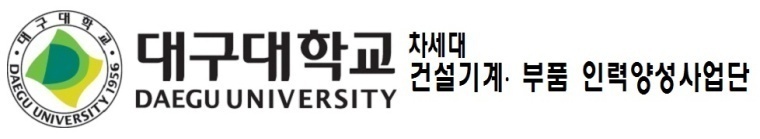 Ⅱ. 방학 중 특강 과제물 제출 안내
2. Hyperworks
⑴ 과제물
⑵ 과제물 제출기한
⑶ 과제물 제출방법
⑷ 유의사항
PPT & 동영상을 보고 과제 설명 및 따라 하기. 
 과제 : 첨부파일 중 ‘ 20130829_HM_capstone”.hm 파일을 해석 및 결과도출.
 첨부파일은 학과홈페이지 및 웹하드에 오늘(2013.09.16)중으로 게시할 예정.
2013.09.27(금) 까지
폴더 생성하여 제출 요망. (폴더명 “학번_이름”) 
 폴더 안에 PPT보고서, 해석파일(압축 요망) 있어야 함.
 보고서 작성 시 목록 순서는 ① Geometry & meshing 작업 ② property & Boundary condition 작업
  ③ Solving & result 확인 으로 할 것.
 다 한 njd1308@hotmail.com 으로  메일 발송 바람. (메일 제목은“ Hyperworks 학번_이름”으로 할 것.)
기존에 제출했던 학생 중 만일 위의 제출방법에 따라 제출하지 않은 학생은 수정 후 기한 내 제출 요망.
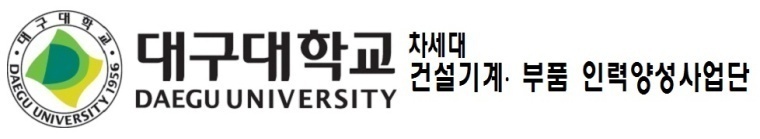 Ⅲ. 각 전공대표 선출
기계/자동차 설계프로젝트(1)
건설기계부품 트랙 대표
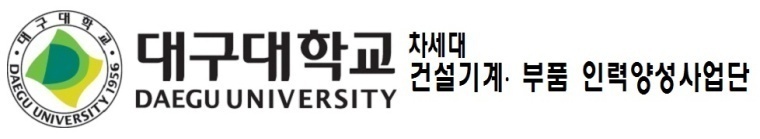 IV. 기타 안내
2013학년도 2학기 1차 간담회 실시
일시 : 2013. 9. 30(월) 건설기계개론 종료 후 그자리에서
참석자 : 김세호 교수, 금혜영 선생, 트랙이수 학생
내용
      - 2013-2학기 트랙 진행내용 소개
      - 추후 계획 소개
      - Q&A
사업단 연락처 : Tel. 053)850-4763  Fax. 053)850-4768
                      E-mail  33319@daegu.ac.kr
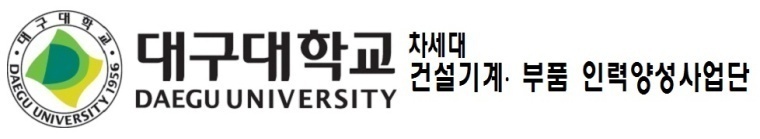